Coercive Control and its Impact on Children
Domestic Abuse Act 2021
Behaviour of a person (“A”) towards another person (“B”) is “domestic abuse” if—

A and B are each aged 16 or over and are personally connected to each other, and
the behaviour is abusive.

Behaviour is “abusive” if it consists of any of the following—

physical or sexual abuse;
violent or threatening behaviour;
controlling or coercive behaviour;
economic abuse;
psychological, emotional or other abuse;

It does not matter whether the behaviour consists of a single incident or a course of conduct

The Act recognises children who experience domestic abuse at home as victims in their own right
[Speaker Notes: Main difference – personally connected – more people will be included in the definition, i.e. cousins or uncles for example 

they are, or have been, married to each other;
they are, or have been, civil partners of each other;
they have agreed to marry one another (whether or not the agreement has been terminated);
they have entered into a civil partnership agreement (whether or not the agreement has been terminated);
they are, or have been, in an intimate personal relationship with each other;
they each have, or there has been a time when they each have had, a parental relationship in relation to the same child (see subsection (2));
they are relatives.


Also shift from financial to economic abuse]
What is coercive control ?
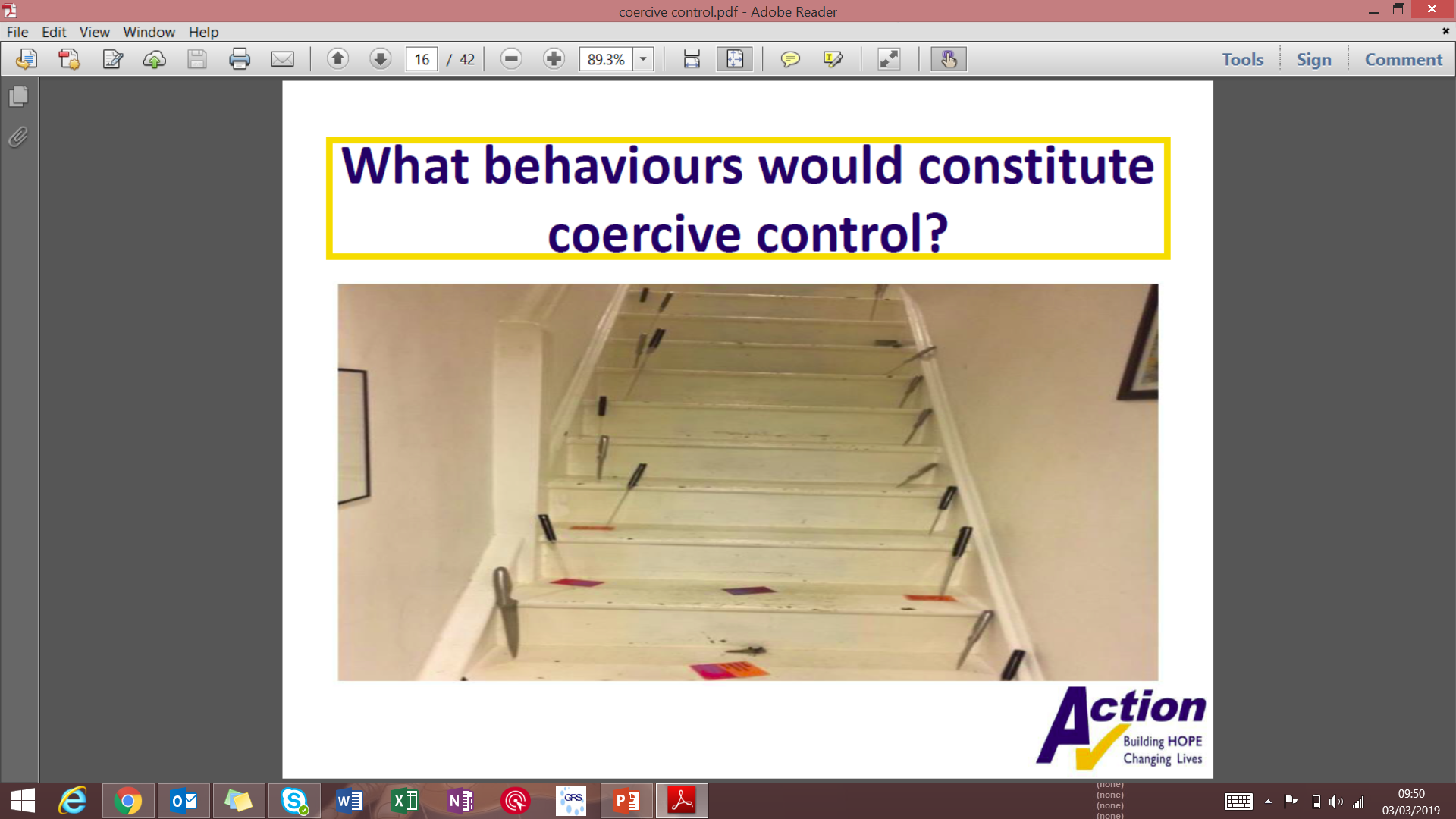 [Speaker Notes: 'Horrific reality' of domestic abuse exposed by disturbing photo | The Independent | The Independent 

Photo taken my a met police officer – knives and bullet on stairs send clear message about what will happen to the survivor if they try to leave

Coercive behaviour is an act or a pattern of acts of assault, threats, humiliation and intimidation or other abuse that is used to harm, punish, or frighten their victim

Controlling behaviour is a range of acts designed to make a person subordinate and/or dependent by isolating them from sources of support, exploiting their resources and capacities for personal gain, depriving them of the means needed for independence, resistance and escape and regulating their everyday behaviour

3.1 Section 76 of the Serious Crime Act 2015 - Controlling or Coercive Behaviour in an Intimate or Family Relationship
Section 76 of the Serious Crime Act 2015 created a new offence of controlling or coercive behaviour in an intimate or family relationship.

Generally a male to female perpetrated crime (CSEW/Johnson typologies)]
Dictator Island
What might the repercussions be if the dictator finds out about your plans to escape?
On this island, what might the dictator control?
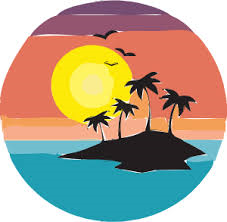 What might the consequences be for you if you do manage to escape the dictator?
What would you do if you lived on this island/what are your choices?
[Speaker Notes: Tell the group that they live on a desert island and it is ruled by a dictator. 

Question 1 
On your island what would the dictator control? 
Looking for: education, food, housing, healthcare, work, law, travel on and off island, freedom of movement, freedom of association, media (manipulating sense of reality – ‘gaslighting’) rules e.g relationships like marriage, access to abortion. 
Question 2 
What would you do if you lived on this island – what are your choices? 
Looking for: 2 main themes / choices – compliance or escape (resistance) 
Compliance 
Looking for: comply, follow, avoid, passive, employ coping mechanisms such as substance abuse - drink, drugs, disordered eating, self-harm, appeasement, hoping it will change, self-blame 
Escape 
Looking for: resistance, escape, flee, plan, rebel, crisis decision, conspire, fight back (victims do fight back), disobey 	
Question 3 
What might the repercussions be if the dictator finds out about your plans to escape 5 mins again
Looking for: harm / kill/ torture / punishment / increase controls / harsher regime /withdrawal of privileges / humiliation 
Question 4 
What might the consequences be for you if you do escape the dictator? 
Looking for: coping alone with new responsibilities that dictator used to manage, leaving friends / family / pets / home / security / starting from scratch 

Big questions – WHAT ABOUT THE CHILDREN?  How is it for them?  Luke Hart]
Children’s Experiences of Coercive Control
“...in the families where physical violence was not a regular feature of perpetrators’/fathers’ abuse of mothers…data suggested that children had experienced the same negative impacts as those who had lived with frequent and sometimes severe physical violence.”

(E Katz, 2015)
[Speaker Notes: Research published 2015 – Emma Katz, beyond the incident model

shows how children living in coercively controlling environments are harmed just as much as those living in what we have perceived as ‘violent’ households.  Further supports the shift from the incident model to understanding the impact of the pattern of behaviour and the environment on children, not just about physical harm but the impact on FAMILY FUNCTIONING is essential to recognise

Found harmful impact on children was control of time, space and movement in the home, children not being allowed to play with their mums or each other, perps demand attention from mum at children’s expense, narrowed space for action – no freedom to do or say what they want. 

 Isolation from support, isolation from peers and family – don’t get to experience a healthy relationship .  No opportunities to create ‘resilience building relationships with non-abusive people outside their immediate family’

One child in the study who was exposed to cc (not physical violence) did not begin to speak until living safely for some months, delayed speech development something seen often with cc.  Being quiet is a survival strategy.

Isolation from outside world
Deprivation of resources and imprisonment
Control of time and movement]
Post Separation Abuse
Separation does not mean the abuse stops, children continue to be harmed

Perpetrator’s continue to make children’s lives frightening and unpredictable

Survivors often feel ‘under siege’ for many years from omnipresent perpetrators and have little to no space for action, especially in the court arena
[Speaker Notes: Emma Katz published some research recently (2020) into this around children’s experience of post separation abuse and found that there were 

Dangerous fathers – banging on doors, graffiti on house etc.  Clearly had significant impact on children

‘Admirable’ fathering – when a coercive controlling perpetrator presents as admirable to professionals, schools, social workers etc all part of the plan to control and continue to abuse survivor.

More difficult to see than the overt frightening stuff like banging on doors etc but just as harmful for children, made children feel frightened and sad and coerced them into continuing relationships with them that was emotionally harmful to them

‘Omnipresent fathers’ – the constant negative presence of perpetrators in children’s lives, children in a continual state of worry and anxiety.]
Multiple Pathways to Harm
Perpetrator’s Pattern
Coercive control towards adult survivor
Actions taken to harm children
Children’s Trauma & Safety
Victim of physical abuse
Seeing, hearing or learning about the violence
Effects on Family Ecology
Loss of income
Housing instability
Loss of contact with extended family
Educational and social disruptions
Effect on Partner’s Parenting
Depression, PTSD, anxiety, substance abuse
Loss of authority
Energy goes to addressing perpetrator instead of children 
Interference with day to day routine and basic care
Harm to Child
Behavioural, Emotional, Social, Educational
Developmental
Physical Injury
[Speaker Notes: Bit about S&T – rolling out across Sheffield (not the whole region)

When thinking about impact of DA (including CCB) on children, need to look beyond trauma and physical safety and assess how the family functions.
Start by understanding perpetrating DA as a parenting choice then is linked to the children
Need to think about past and present harm caused by perpetrator.
Having wider domains of impact ensures that we are linking perpetrator’s pattern of abuse to issues we usually attribute to survivors (school attendance/housing instability/financial issues etc)

Keeps impact of domestic abuse in present, even if it is seen as a ‘historic’ issue]
References and Further Reading
Domestic Abuse Act 2021 (legislation.gov.uk)

REPORT-Domestic-Abuse-and-Family-Court-DAWSA-2019.pdf (idas.org.uk)

HOME - Safe & Together Institute 
(safeandtogetherinstitute.com)

 https://www.researchgate.net/publication/281633706_Beyond_the_Physical_Incident_Model_How_Children_Living_with_Domestic_Violence_are_Harmed_By_and_Resist_Regimes_of_Coercive_Control

Katz, Emma, Anna Nikupeteri and Merja Laitinen (2020) When Coercive Control Continues to Harm Children: Post-Separation Fathering, Stalking, and Domestic Violence. Child Abuse Review, vol. 29, no. 4, pp. 310–324. Available from: https://onlinelibrary.wiley.com/doi/10.1002/car.2611